И.А.Крылов. Басня «Стрекоза и Муравей»
урок литературного чтения  в 4 классе 
МБОУ СОШ №13п. Щербиновский
Из  каких  басен  иллюстрации?
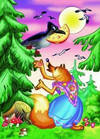 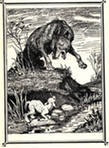 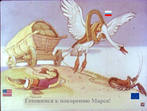 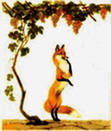 Из  каких  басен  иллюстрации?
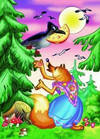 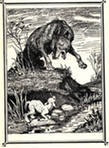 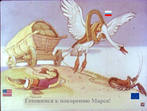 «Лебедь, рак и щука»
«Ворона и лисица»
«Волк и ягненок»
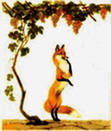 «Петушок и бобовое зернышко»
«Лисица и виноград»
Иван Андреевич 
Крылов
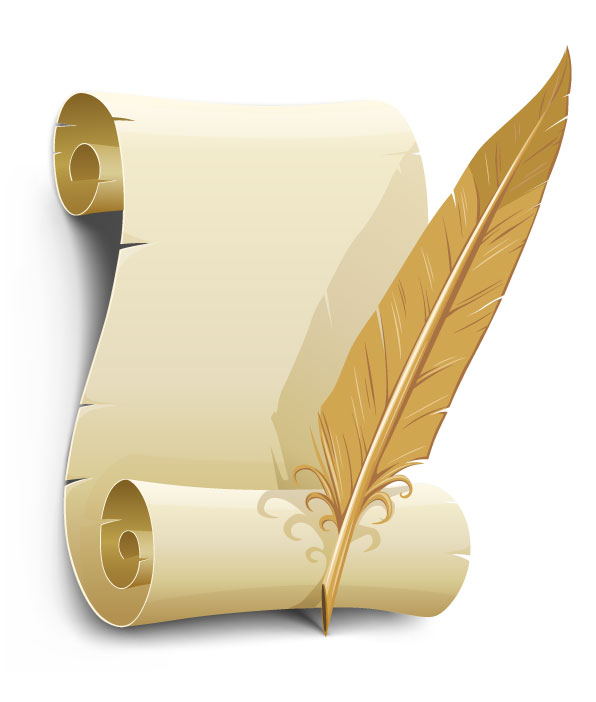 1769-1844
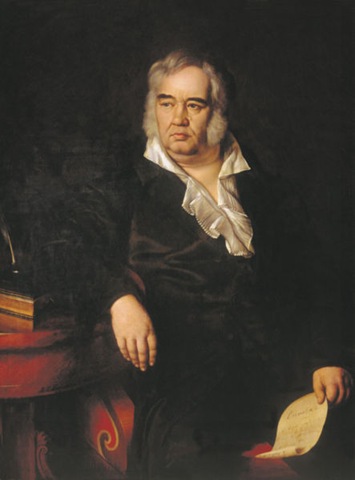 «Люблю, где случай есть 
пороки пощипать» 
             И.А. Крылов
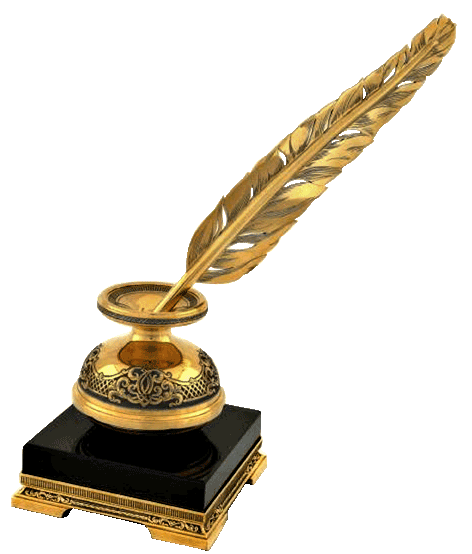 Басня
это литературный жанр  с краткой формой повествования, 
   где действуют звери, птицы, вещи, а подразумеваются под ними люди,                          высмеиваются их пороки. 
   В басне обязательно есть мораль, 
   которая чаще всего выделяется как самостоятельная её часть и располагается      либо в начале, либо в конце басни.
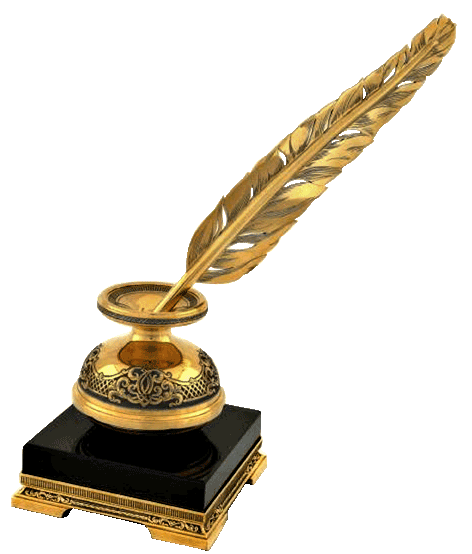 Речевая разминка
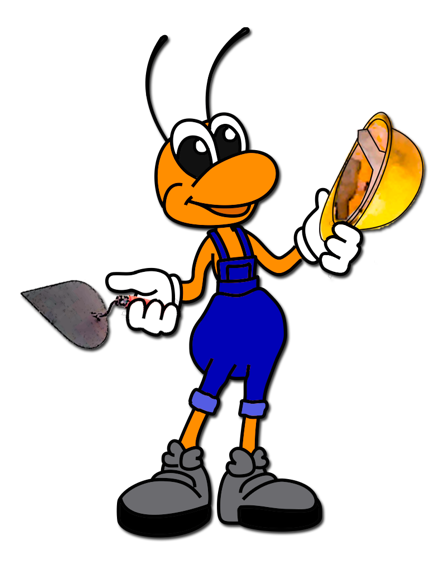 Без работы хоть убей, 
Жить не может муравей. 



Над лугом, где пасутся козы,
На крыльях  прозрачных порхают стрекозы.
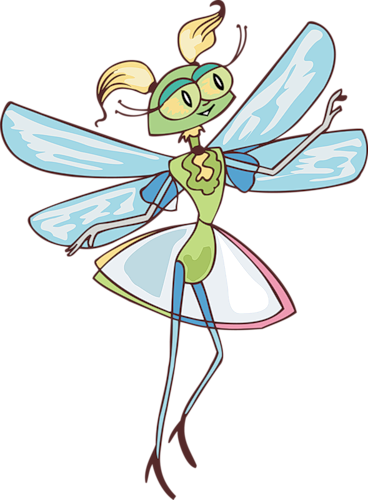 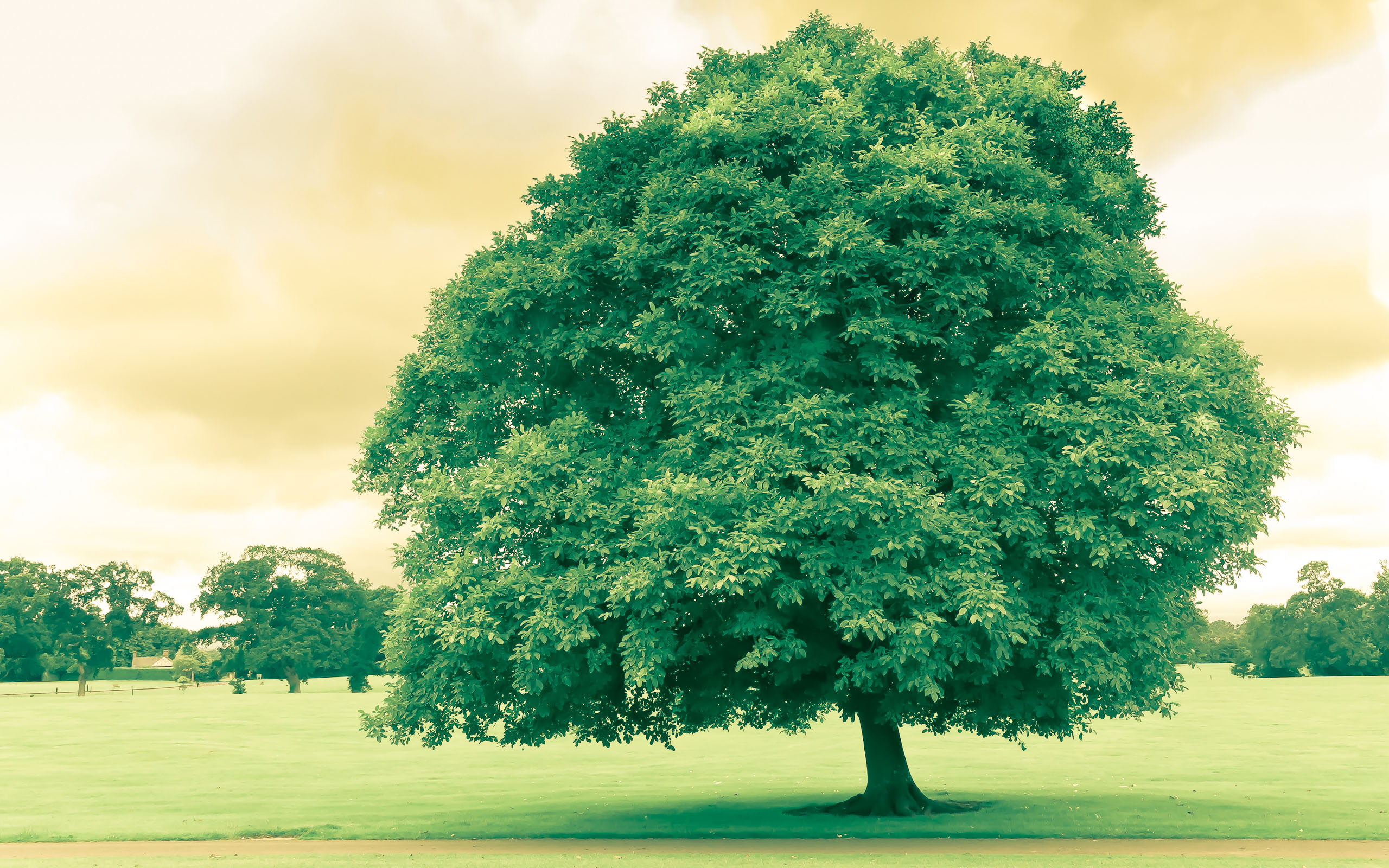 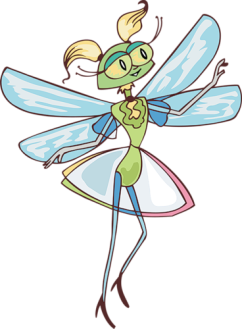 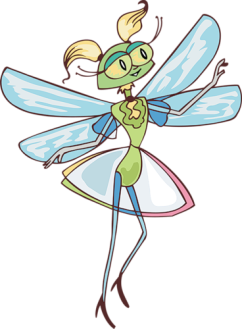 беззаботная
ветреная
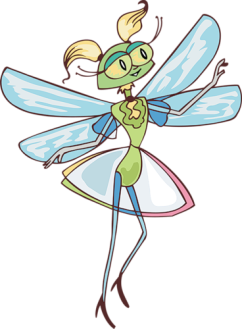 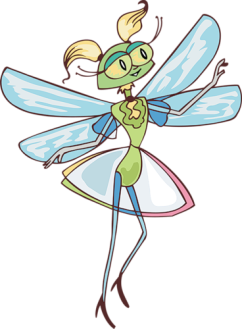 веселая
Красавица
Заботливый
Труженик
Умный
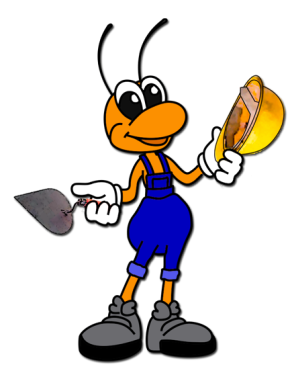 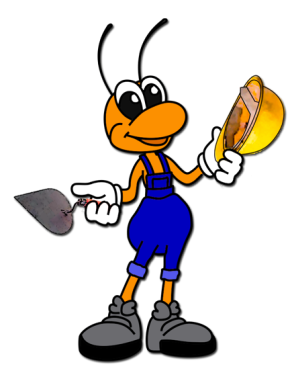 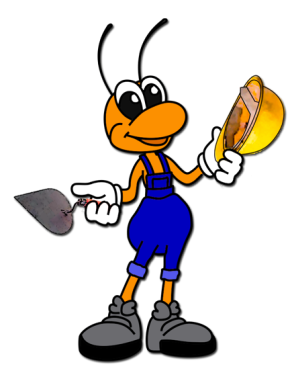 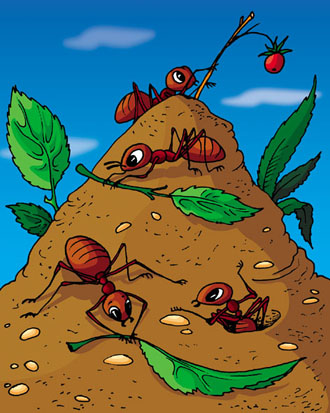 «Стрекоза и Муравей»
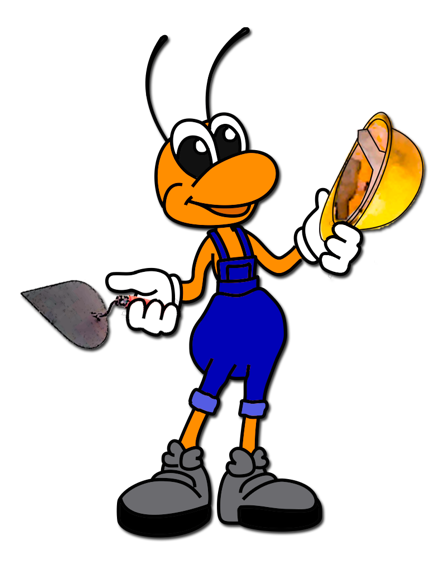 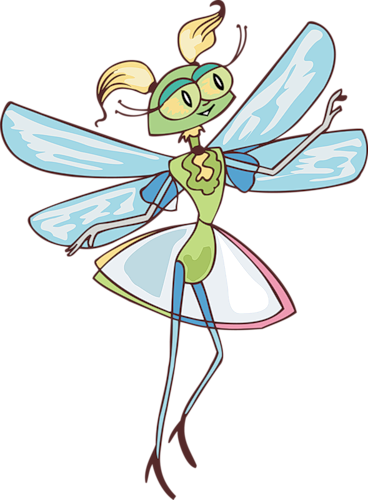 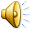 ВОПРОС УРОКА:
Мораль басни 
И.А.Крылова «Стрекоза и Муравей».
Работа будет оцениваться по следующим критериям Работа будет оцениваться по следующим критериям
Как группа распределила работу между собой? 
Внимательны или отвлекаются участники группы?
Все ли выполнили каждое задание?
Сколько заданий выполнили за урок? 
Верно ли выполнили задания?
Как организовано взаимодействие в группе?
Как оформлены результаты работы?

              хорошо           есть недочёты            плохо
Как работать в группах
Работай дружно.

Спокойно высказывай своё мнение.

Уважай мнение другого.

Терпеливо выслушивай мысли других.

Вместе находи правильное решение.

Капитан определяет выступающего.
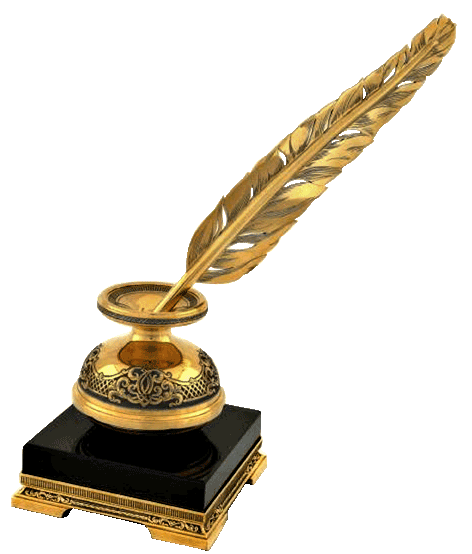 Соотнеси.
Сравните.
Мораль басни
«Ты всё пела? Это дело:
Так пойди же, попляши!»
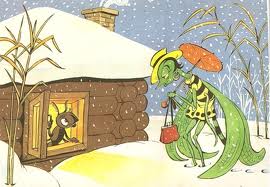 Домашнее задание ( по желанию)
Выразительное чтение басни по ролям. 

Придумать свой конец басни, если бы Муравей всё-таки пустил Стрекозу к себе жить, нарисовать иллюстрацию к басне.

Выразительное чтение басни наизусть.